СОДЕЙСТВИЕ В СОЗДАНИИ КАДРОВОГО ПОТЕНЦИАЛА УЧИТЕЛЕЙ, МЕТОДИСТОВ, АДМИНИСТРАТОРОВ ОБРАЗОВАТЕЛЬНЫХ ОРГАНИЗАЦИЙ В ОБЛАСТИ ФИНАНСОВОЙ ГРАМОТНОСТИ, А ТАКЖЕ ЭФФЕКТИВНОЙ ИНФРАСТРУКТУРЫ ПО ПОДДЕРЖКЕ ИХ ДЕЯТЕЛЬНОСТИ ПО РАСПРОСТРАНЕНИЮ ФИНАНСОВОЙ ГРАМОТНОСТИ
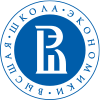 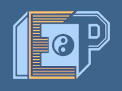 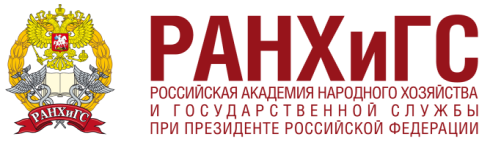 Тема итоговой аттестационной работы (проекта)
Методическая разработка 
внеклассного занятия по теме: 
КРЕДИТ – ЖИЗНЬ В ДОЛГ ИЛИ СПОСОБ УДОВЛЕТВОРЕНИЯ ПОТРЕБНОСТЕЙ?
2016, Пятигорск
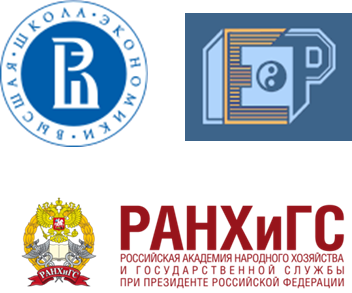 Команда проекта
Куликова Анна Геннадьевна, ГБПОУ СПК, магистр педагогики, преподаватель общественных дисциплин
Швачко Татьяна Николаевна, ГБПОУ СПК, преподаватель общественных дисциплин
Юхно Николай Александрович, ГБПОУ КРК «Интеграл», преподаватель экономических дисциплин
Каткова Ирина Николаевна,  ГБПОУ ЖХСТ, преподаватель спецдисциплин
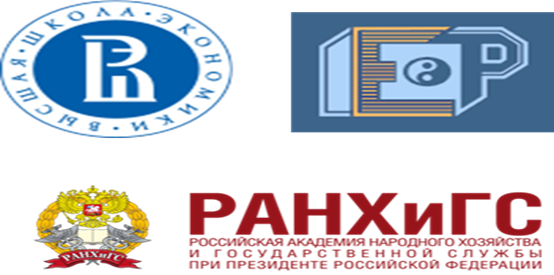 Общая характеристика занятия
Актуальность выбранной темы методической разработки объясняется тем, что с каждым днём кредиты набирают все большую популярность среди потребителей. Кредитование прочно вошло в наш быт. Большинство покупок, приобретается в долг. Кредитный рынок в России постоянно развивается и усовершенствуется и именно поэтому необходимо владеть специальными знаниями в данной сфере. 

Данное внеклассное мероприятие проводится с целью углубления и закрепления знаний по теме «Кредиты».

Основной задачей мероприятия является – закрепление знаний  обучающихся по  вопросам кредитования.
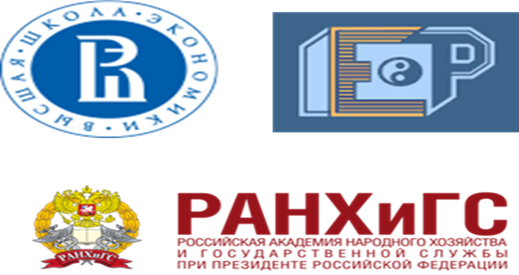 Характеристика условий реализации проекта
Объект : 
Место:  г. Светлоград
Название образовательной организации: ГБПОУ СПК
Участники проекта: 
Педагог: Куликова Анна Геннадьевна, магистр педагогики, преподаватель общественных дисциплин
Обучающиеся: 3 курса
Проект разработан в рамках проведения недели финансовой грамотности
Место занятия в логике реализации предмета - внеклассное мероприятие
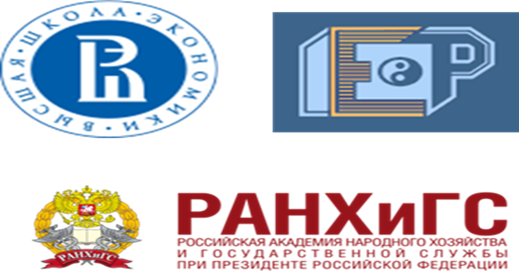 Описание учебного процесса
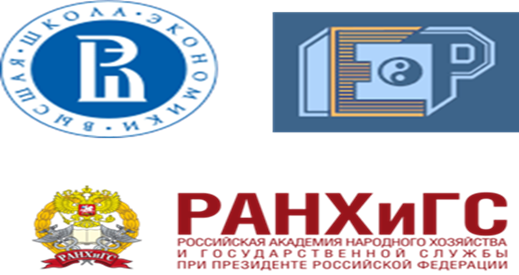 Описание учебного процесса
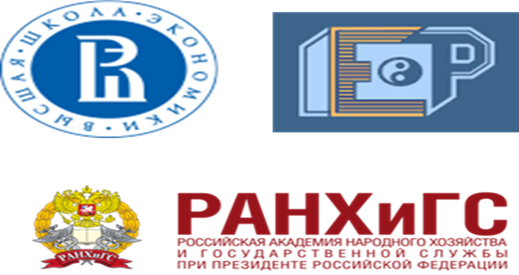 Педагогическая характеристика занятия
Цель:  сформировать коммуникативные компетенции, способствующие развитию финансовой грамотности по вопросам денежно-кредитных отношений.
Задачи: 
- создать условия для развития умения формулировать собственную точку зрения, высказывать и аргументировать ее;
- содействовать развитию умения общаться между собой, помочь обучающимся осознать ценность совместной деятельности
Предполагаемые результаты:
Личностные: социальная активность; готовность к общению в рамках кредитно-денежных отношений; готовность вести диалог на основе равноправных отношений и взаимного уважения.
Метапредметные: взаимосвязь экономических и гуманитарных дисциплин.
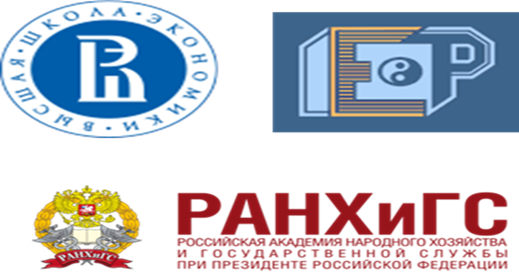 Методическая характеристика занятия
Методом проведения внеклассного мероприятия является дискуссия,  в ходе которой формируются познавательные, коммуникативно-социальные и личностные компетенции.
          На занятии используется демонстрация мультимедийной презентации, на основе которой  формируется дискуссия.
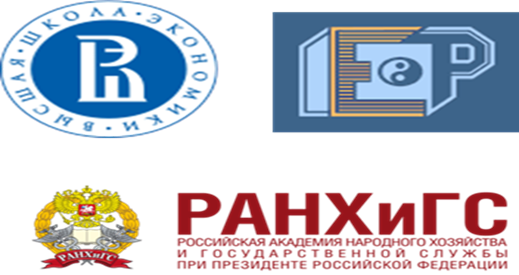 Перечень методик (технологий, методических приемов), рекомендуемых к использованию на занятии
Для активизации учебного процесса был выбран метод дискуссии, который включает в себя:
-создание проблемной ситуации;
обсуждение вопросов; 
поиск решения;
-сравнения точек зрения;
-обратную связь.
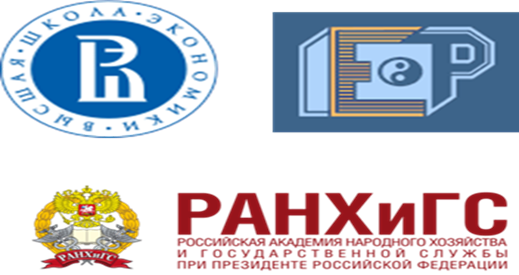 Методика оценки педагогической эффективности занятия
Вопросы для педагогической рефлексии
Какая информация была для вас наиболее полезной?
Какие знания вам могут пригодиться в случае оформлении кредита?
Удалось ли нам достигнуть цели занятия?
Какие проблемы нам удалось решить сегодня?
На какие вопросы вы хотели бы еще получить ответы?
 Как вы считаете: Кредит это жизнь в долг или способ удовлетворения потребностей? 
Критерии оценки эффективности занятия 
Уровень включенности обучающихся в образовательный процесс.
Активность обратной связи.
Уровень осмысления и понимания системы кредитования.
Список рекомендованной литературы
Жданова А. Финансовая грамотность: методические рекомендации для преподавателя. СПО –М.: ВИТА-ПРЕСС, 2014
Жданова А. Финансовая грамотность: Материалы для обучающихся СПО –М.: ВИТА-ПРЕСС, 2014
Жданова А. Финансовая грамотность: контрольные-измерительные материалы. СПО –М.: ВИТА-ПРЕСС, 2014
Жданова А. Финансовая грамотность: учебная программа. СПО –М.: ВИТА-ПРЕСС, 2014
Хуторской А.В. Системно-деятельностный поход в обучении: Научно-методическое пособие. - М.: Издательство «Эйдос»; Издательство Института образования человека, 20126
Горелый В.И., Бондарчук П.К. Банковская система России: Учеб. Пособие. 2-е изд., дораб. - М.:Изд. Дом ГУ ВШЭ, 2015
Спасибо за внимание!